Modulo 1
Diventare un giovane imprenditore di montagna
Introduzione
Questo primo modulo del corso PEAK, suddiviso in sei moduli, offre strumenti e analisi per:

Presentare il progetto PEAK e le sue risorse 
Definire che cos'è un Giovane Imprenditore di Montagna
Decidere perché diventare un Giovane Imprenditore di Montagna
Iniziare a pensare a come diventare Giovane Imprenditore di Montagna
Al termine di questo modulo, 
sarai in grado di:
OBIETTIVI DI APPRENDIMENTO
Comprendere il progetto PEAK e le sue risorse.
Definire cos'è un Giovane Imprenditore di Montagna.
Comprendere i vantaggi di diventare un Giovane Imprenditore di Montagna.
Individuare i motivi per cui dovrebbero diventare Giovani Imprenditori di Montagna attraverso una mappa mentale SWOT.
The European Commission support for the production of this publication does not constitute an endorsement of the contents which reflects the views only of the authors, and the commission cannot be held responsible for any use which may be made of the information contained therein.
Muddy Souls:  Imprenditore giovanile di montagna PEAK
Le montagne occupano il 41,3% del territorio europeo e ospitano il 25,4% della popolazione...
Sapevi che..?
Cos'è il progetto PEAK?
PEAK è un progetto di imprenditoria giovanile rivolto ai giovani delle zone rurali di montagna.

Questo progetto è stato finanziato con il supporto della Commissione Europea.



🌐 https://erasmus-plus.ec.europa.eu
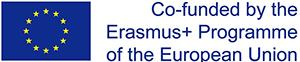 Che cos'è la svolta PEAK?
Molte delle attività e delle risorse PEAK saranno spiegate insieme alle competenze imprenditoriali o di innovazione che esse comprendono. È stato aggiunto un "tocco PEAK" per affrontare in modo specifico le distinzioni tra regioni montane remote.
Le regioni montane europee hanno contribuito a plasmare non solo la storia, la società e l'economia, ma anche il clima e l'ambiente. 
Oggi, minacciate da problemi legati alla bassa densità di popolazione, alla difficoltà di accesso e alla vulnerabilità economica ed ecologica, hanno bisogno di un nuovo approccio alla conservazione dell'ambiente, alla rigenerazione economica e allo sviluppo sostenibile delle regioni montane.
PEAK
Di seguito è riportato un elenco di risorse a sostegno degli obiettivi del progetto PEAK. Tutte queste risorse sono presenti sul nostro sito web
peakentrepreneurs.eu
Un pacchetto di risorse per gli educatori dei giovani.
Video e casi di studio scritti che mostrano giovani imprenditori di montagna di tutta Europa. 
Una guida alla creazione di contenuti per i social media.
Una serie di moduli in sei parti (questo è il primo modulo) per potenziali Giovani Imprenditori di Montagna.
Un ambiente di apprendimento virtuale (VLE)
Leone Beer: PEAK Youth Mountain Entrepreneur
Che cos'è un giovane 
Imprenditore di montagna?
Esistono diverse definizioni di giovane. Ai fini di PEAK, il termine giovane si riferisce a qualsiasi persona di età non superiore ai 30 anni.
🌐 Microsoft Word - YOUTH_Definition_2013-1-23.docx (un.org)

Come per i giovani, ci sono molti modi per definire un Imprenditore - il Fondo Gritti ne descrive l'origine dal verbo francese "Entreprendre" che significa "iniziare qualcosa o intraprendere".
🌐 What Is The Origin Of The Word "Entrepreneur"? - The Gritti Fund
Come abbiamo scoperto in precedenza, le montagne occupano il 41,3% del territorio europeo e ospitano il 25,4% della popolazione europea. Ma queste comunità rurali remote hanno spesso problemi ed esigenze complesse.
Your Wellbeing Warrior: PEAK Youth Mountain Entrepreneur
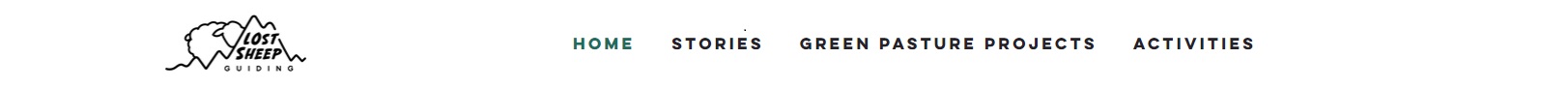 Lost Sheep Guiding: PEAK Youth Mountain Entrepreneur
Nel 2021, nell'UE c'erano 71,0 milioni di persone di età compresa tra i 15 e i 29 anni, di cui 5,0 milioni erano disoccupati, con un rapporto di disoccupazione nell'UE del 7,1% (Eurostat, 2022).
Sapevi che…?
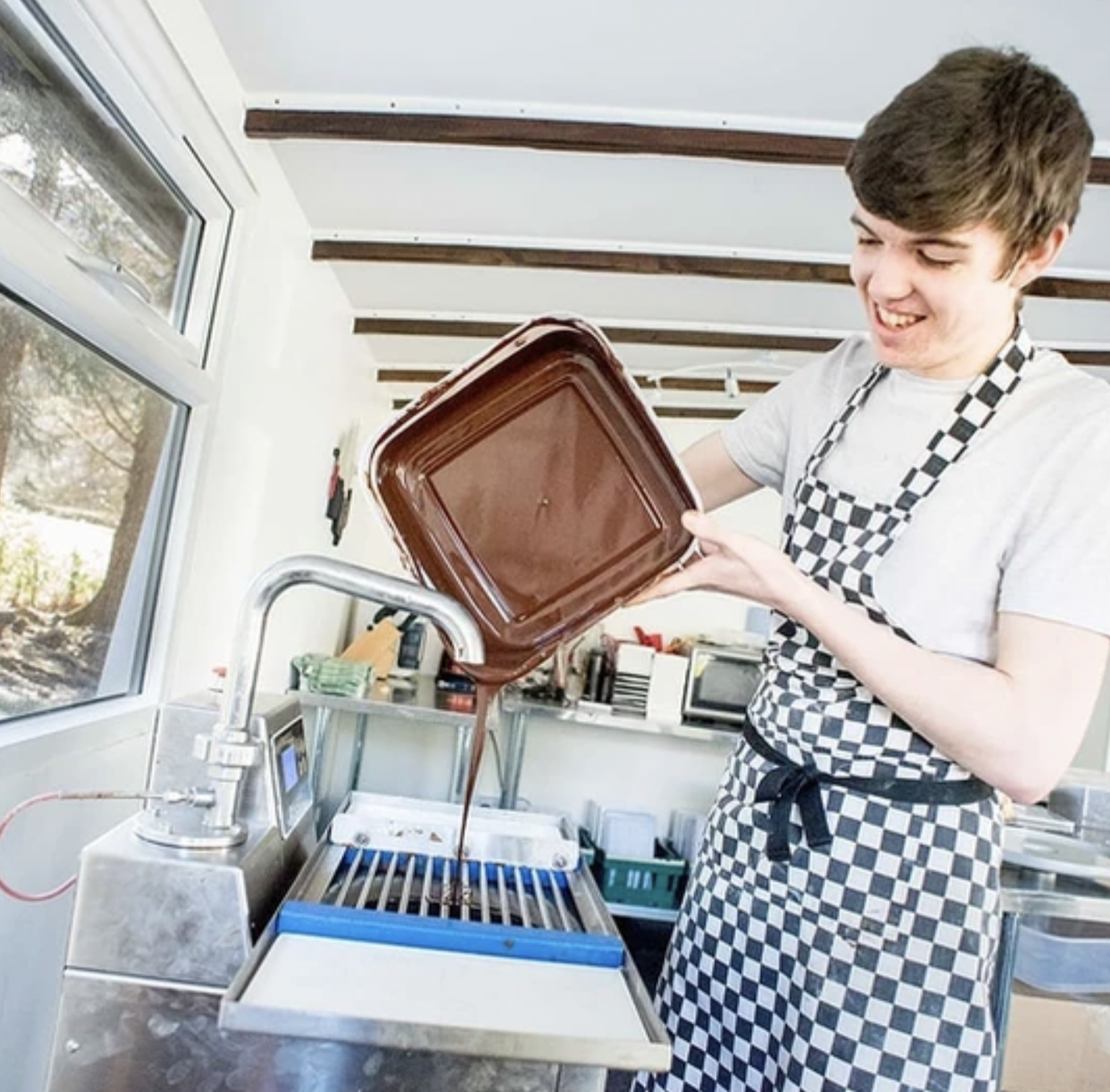 Perché diventare un Giovane Imprenditore di montagna?
Molti giovani in Europa non riescono a trovare lavoro. Questa situazione può essere ulteriormente aggravata quando i giovani vivono in comunità rurali e remote, come le zone montane. 
È dimostrato che i disoccupati sono meno felici, hanno maggiori probabilità di soffrire di vari problemi di salute e hanno difficoltà a reinserirsi nel mondo del lavoro (Bell e Blanchflower, 2009). 
L'imprenditoria di montagna non è solo turismo. Lasciati ispirare dai nostri imprenditori di montagna PEAK, che lavorano in diversi settori occupazionali: dai un'occhiata ai casi nella scheda risorse di  peakentrepreneurs.eu/.
Per i giovani, gli effetti della disoccupazione possono essere particolarmente duraturi e compromettere il benessere e le aspirazioni future. I dati suggeriscono che un giovane che vive un periodo di disoccupazione aumenta la probabilità di avere stipendi più bassi e un'ulteriore disoccupazione a lungo termine più avanti nella vita (Blanchflower e Oswald, 1998).
Chocolates of Glenshiel: PEAK Youth Mountain Entrepreneur
Quali sono i vantaggi di diventare Imprenditore Giovanile di Montagna?
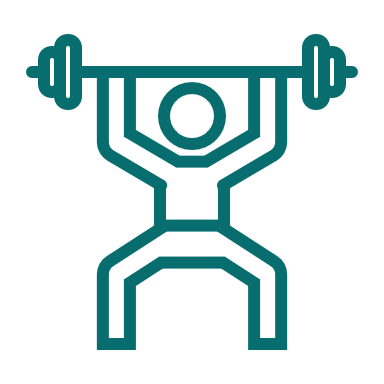 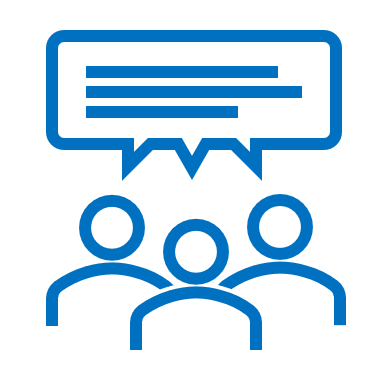 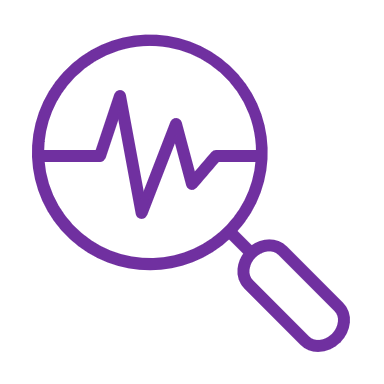 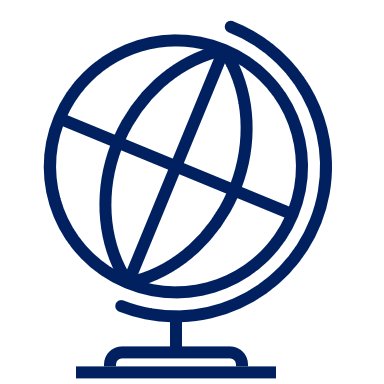 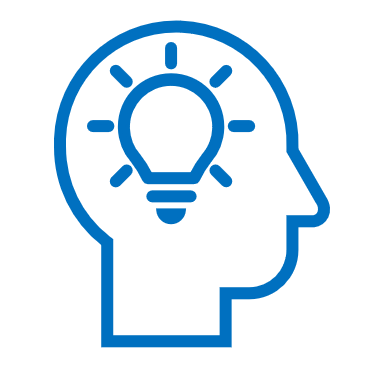 Sperimenta le tue idee e rischia!
Previene la disoccupazione e il disimpegno
Espandere la tua rete e ampliare la tua cerchia di amici e coetanei
Indipendenza, flessibilità e libertà
L'imprenditorialità è uno strumento per un futuro più sostenibile - cambia il mondo con la tua idea
Quali sono i vantaggi di diventare Imprenditore Giovanile di Montagna?
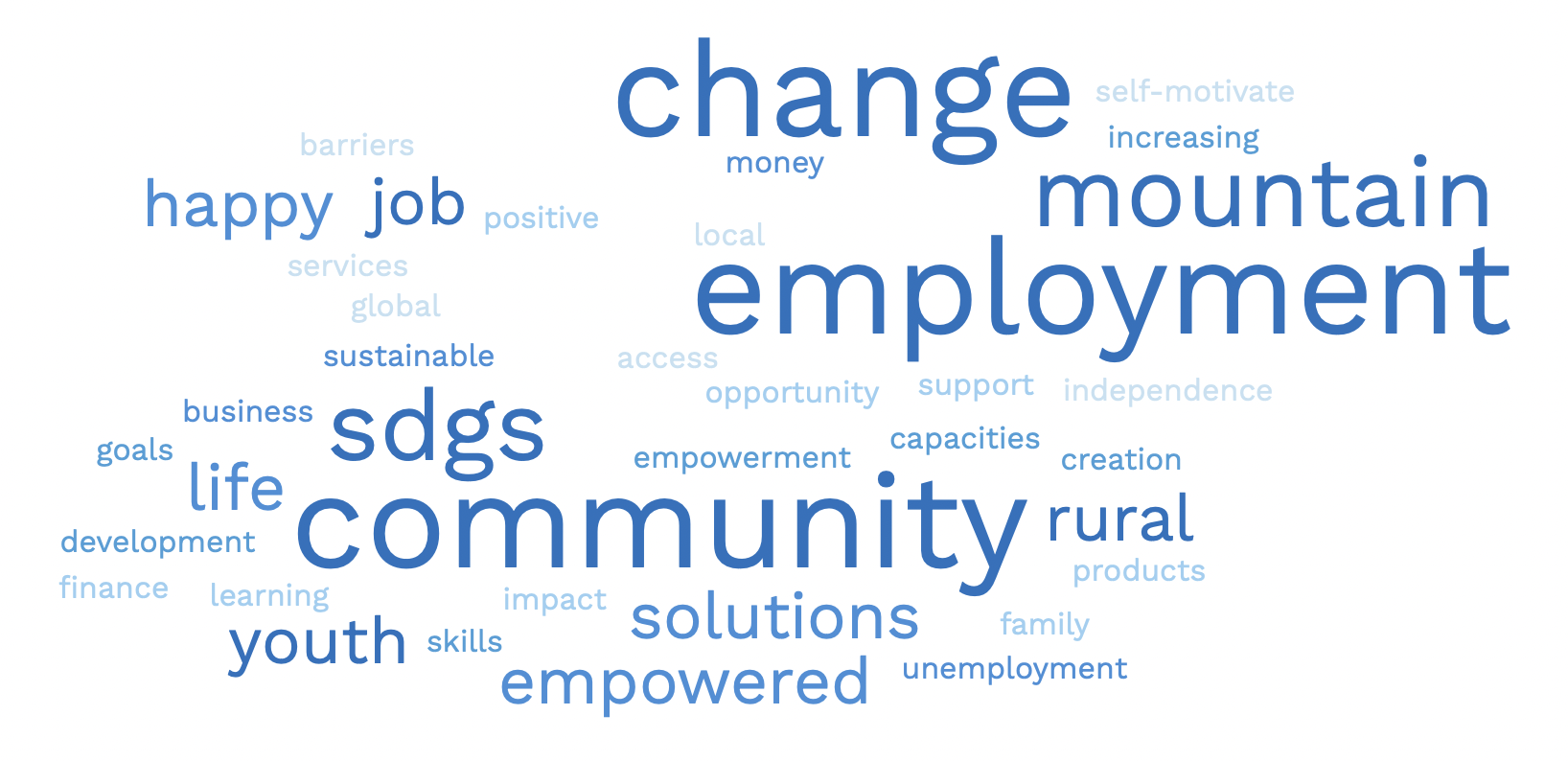 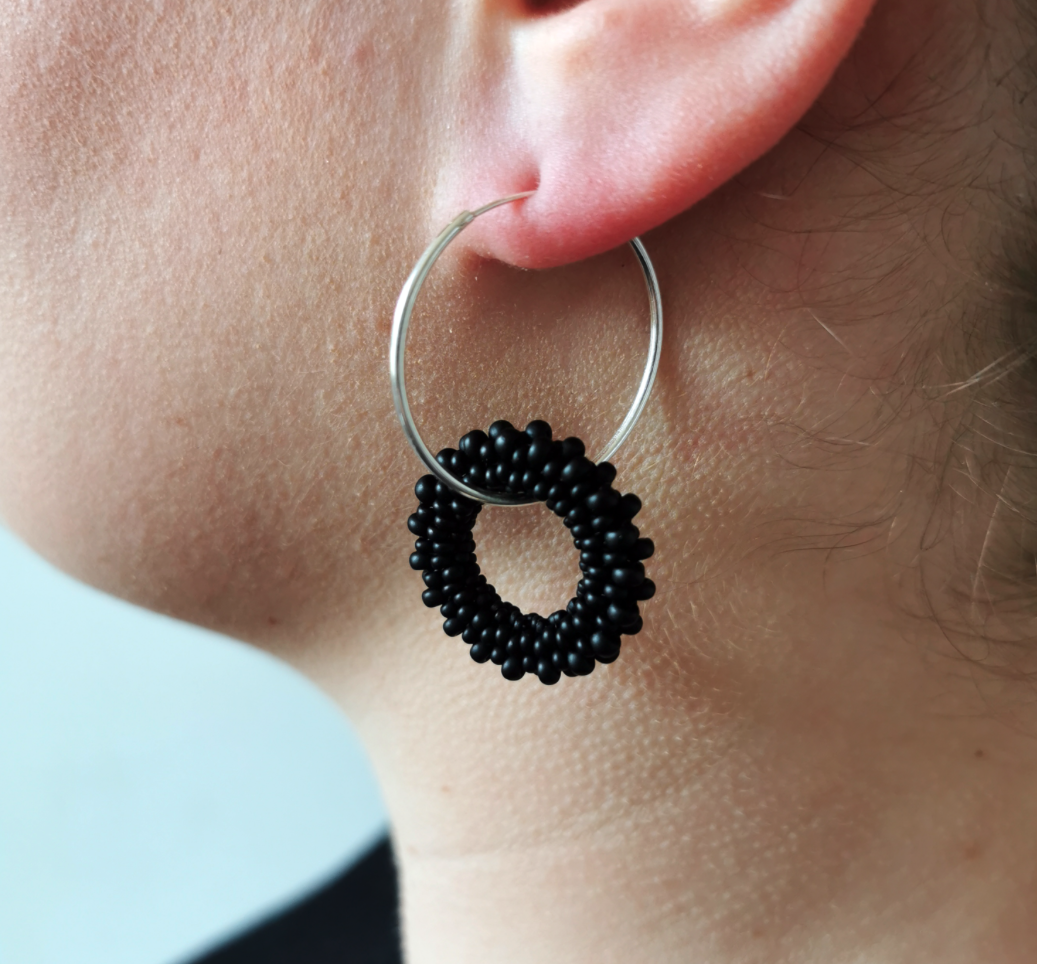 Mulinello e martello: Imprenditore giovanile di montagna PEAK
Frá haus að hala (Dalla testa alla coda): Imprenditore giovanile di montagna PEAK
La percentuale di giovani tra i 15 e i 29 anni nell'UE che non hanno un lavoro né un'istruzione o una formazione nel 2021 variava dal 5,5% dei Paesi Bassi al 23,1% dell'Italia. (Eurostat, 2022).
Sapevi che…?
Quiz giovani nelle zone di montagna: cosa ne sai?
Quali di questi sono i principali vantaggi di diventare un Giovane Imprenditore di Montagna?
What percentage of the European population lives in mountain areas?
Quante persone di età compresa tra i 15 e i 29 anni sono disoccupate nell'UE nel 2021?
Come definiscono i partner PEAK i "giovani"?
Change and employment
a. Up to 18
a. 3.8 million
a. 19.8%
b. Up to 25
b. 4.6 million
b. Empowerment and creation
b. 25.4%
c. Up to 30
c. 5 million
c. 27.9%
c. Goals and learning
Quiz i giovani nelle zone di montagna: cosa ne sai?
Il 25,4% della popolazione europea vive in aree montane
I partner di PEAK definiscono "giovani" i giovani fino a 30 anni di età.
Cinque milioni di persone di età compresa tra i 15 e i 29 anni saranno disoccupate nell'UE nel 2021
"Cambiamento" e "occupazione" sono due dei principali vantaggi di diventare un Giovane Imprenditore di Montagna.
……
……
Attività
Analisi SWOT
Punti di forza
Punti di debolezza
L'analisi SWOT è uno strumento strategico per valutare i punti di forza, i punti di debolezza, le opportunità e le minacce, ad esempio per un individuo, un'azienda o un'area.
Opportunità
Minaccie
……
……
Utilizzando il modello fornito nella prossima diapositiva, crea la tua analisi SWOT per diventare un Giovane Imprenditore di Montagna.
Ad esempio, personale - buon comunicatore
Es. Personale - conoscenza dei mercati
Mappa mentale SWOT per diventare un Imprenditore Giovanile di Montagna Template
Punti di forza
Punti di debolezza
Opportunità
Minaccie
Ad esempio, personale - volontà di imparare
Per esempio, personale - mancanza di un supporto più ampio
Trasforma le tue debolezze in punti di forza
Gli esperti ti suggeriscono di:

- Inizia a capire i tuoi punti deboli.
- Tratta i tuoi punti deboli come una lista di cose da fare.
- Affrontali uno alla volta.
- Trova altri che ti aiutino.
- Trova un mentore e appoggiati a lui.
- Fai domande!
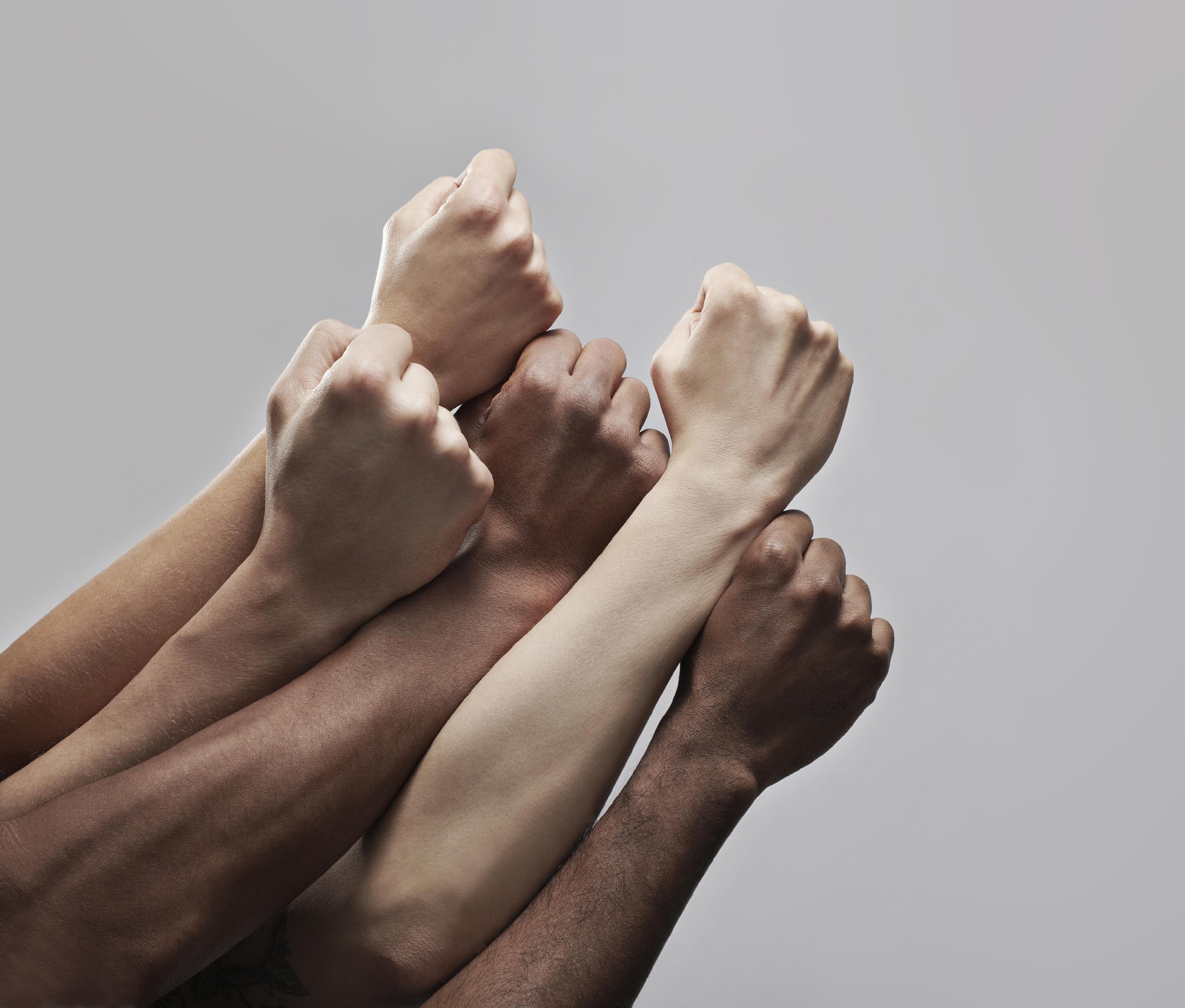 Lasciati ispirare
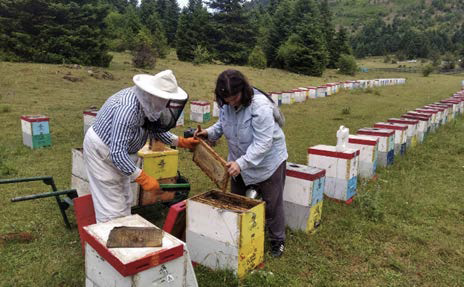 Honey Karani: Imprenditore di montagna PEAK Youth
L'apprendimento tra pari è uno strumento potente e diretto che ti permette di toccare con mano ciò che hai imparato finora.
Guarda i video di giovani imprenditori che hanno avviato un'attività nelle zone montane dell'UE e lasciati ispirare!
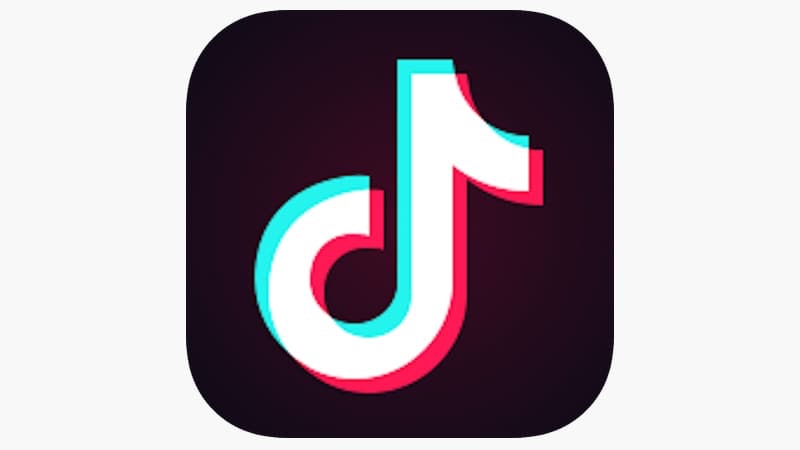 www.tiktok.com/@peakentrepreneurs?lang=en
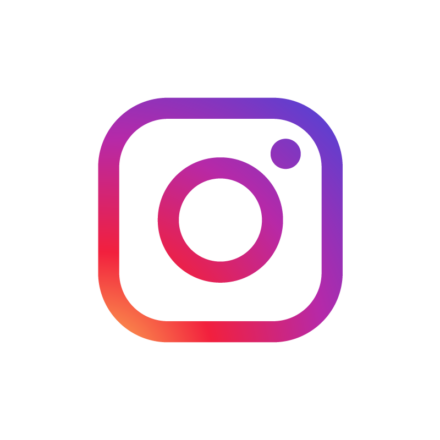 www.instagram.com/peak.entrepreneurs/
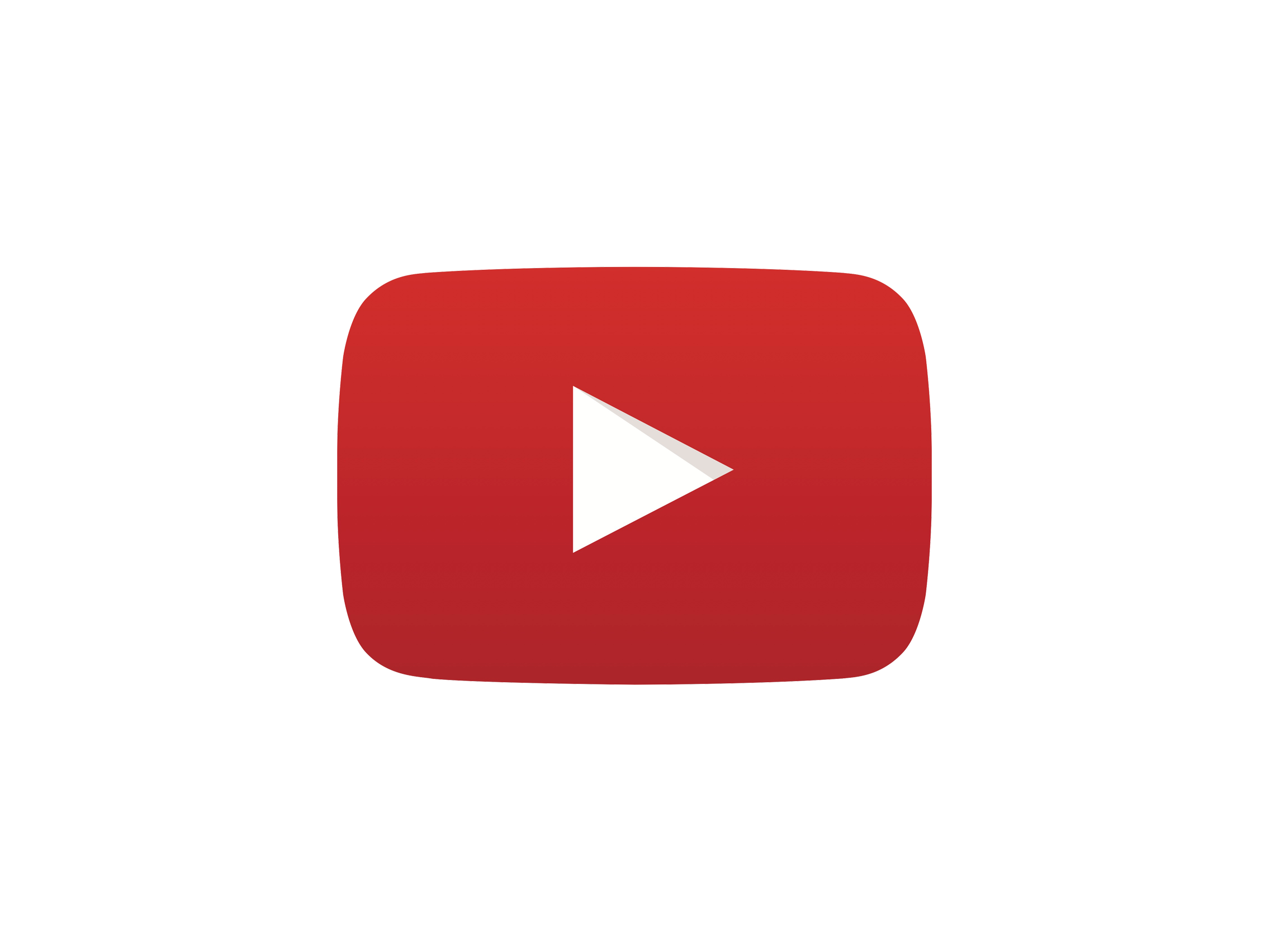 www.youtube.com/channel/UCTViMLo7TqGSW7-uhEPdDjA
This Photo by Unknown Author is licensed under CC BY
Link a PEAK:
Ben fatto!
YouTube: https://www.youtube.com/@peakentrepreneurs2892/videos

TikTok: https://www.tiktok.com/@peakentrepreneurs

Instagram: https://www.instagram.com/peak.entrepreneurs/

Facebook: https://www.facebook.com/PeakEntrepreneurs
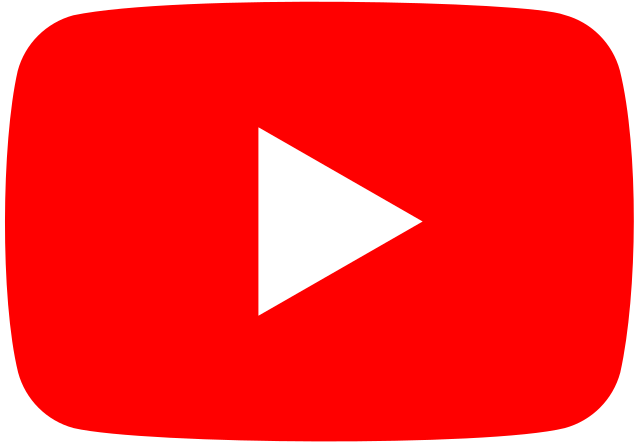 Ora preparati a passare a
Modulo 2 La nostra opportunità per l'imprenditoria di montagna
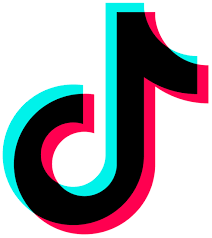 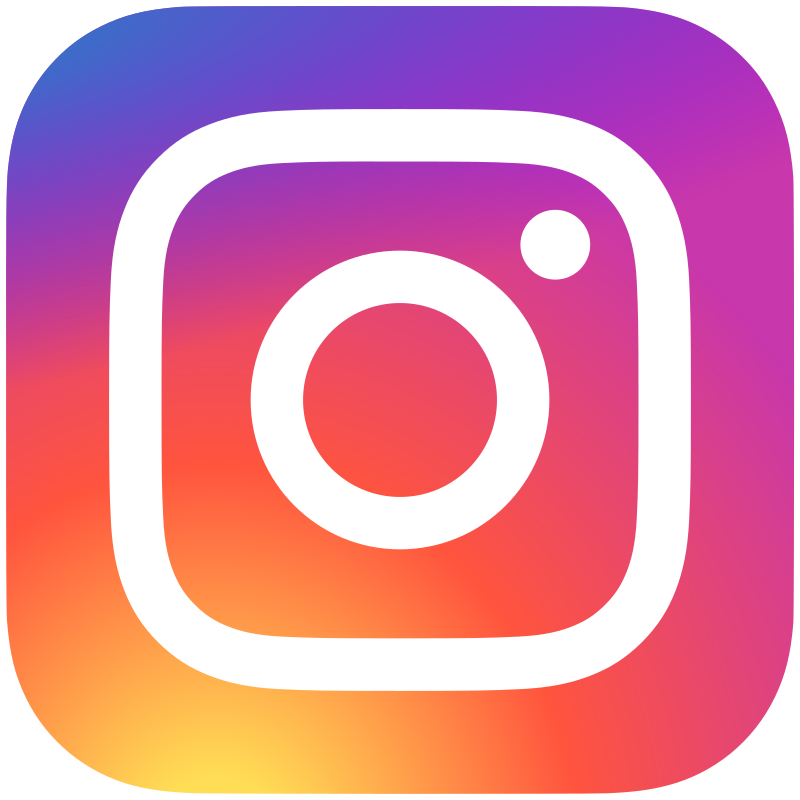